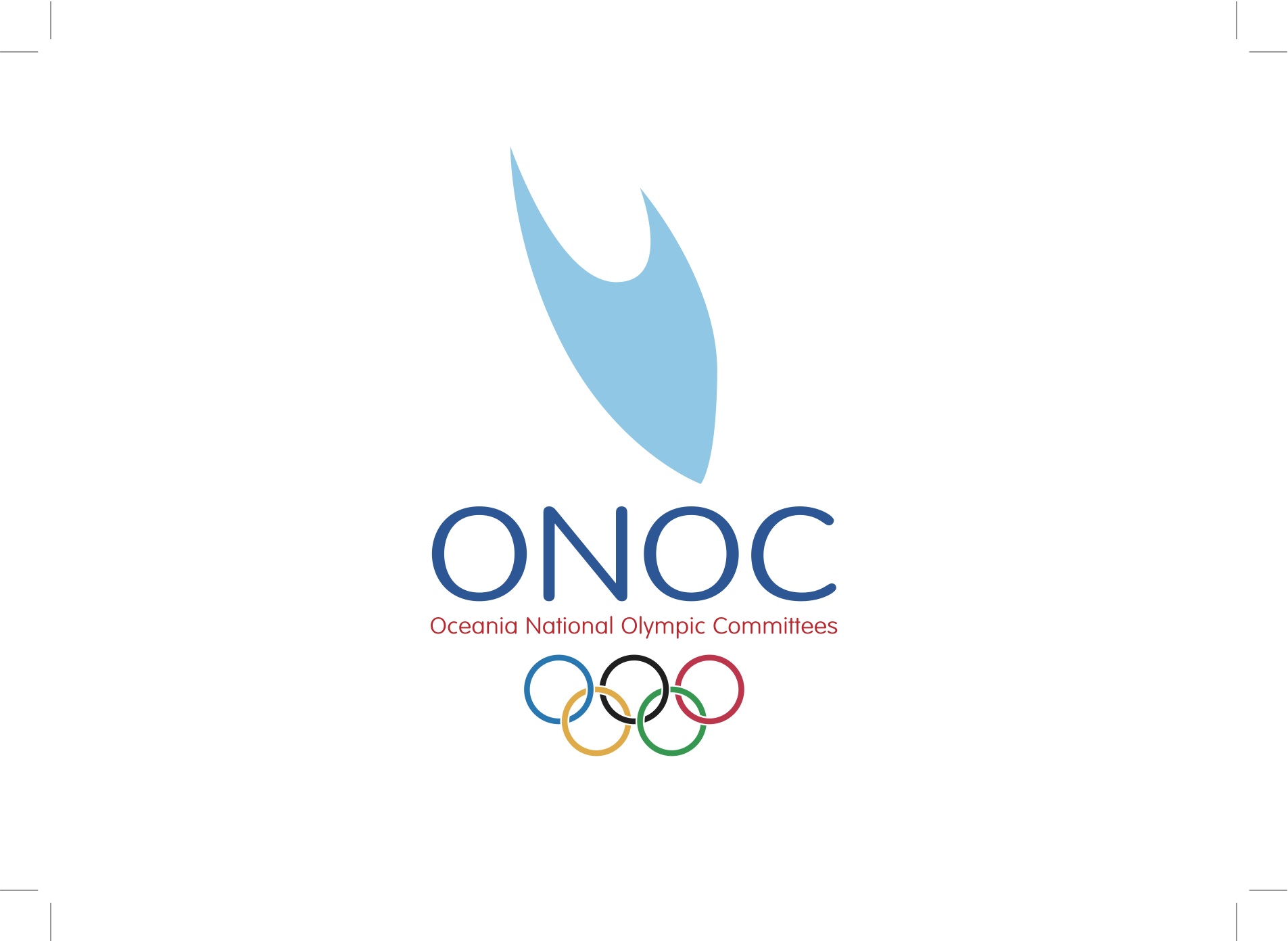 Sport Education
Presentation by Oceania National Olympic Committees (ONOC)
Dennis Miller
Executive Director
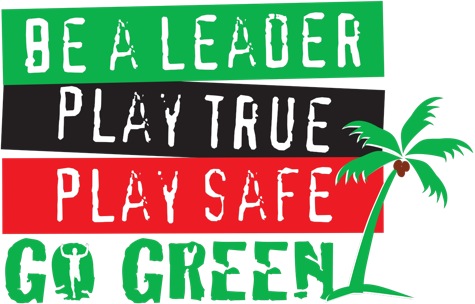 Role of ONOC
To represent Oceania in the International Olympic Committee in sporting excellence and development
17 members and 2 associate members
Manage Olympic Solidarity funds and service deliverers for sport education, HIV prevention and Anti doping
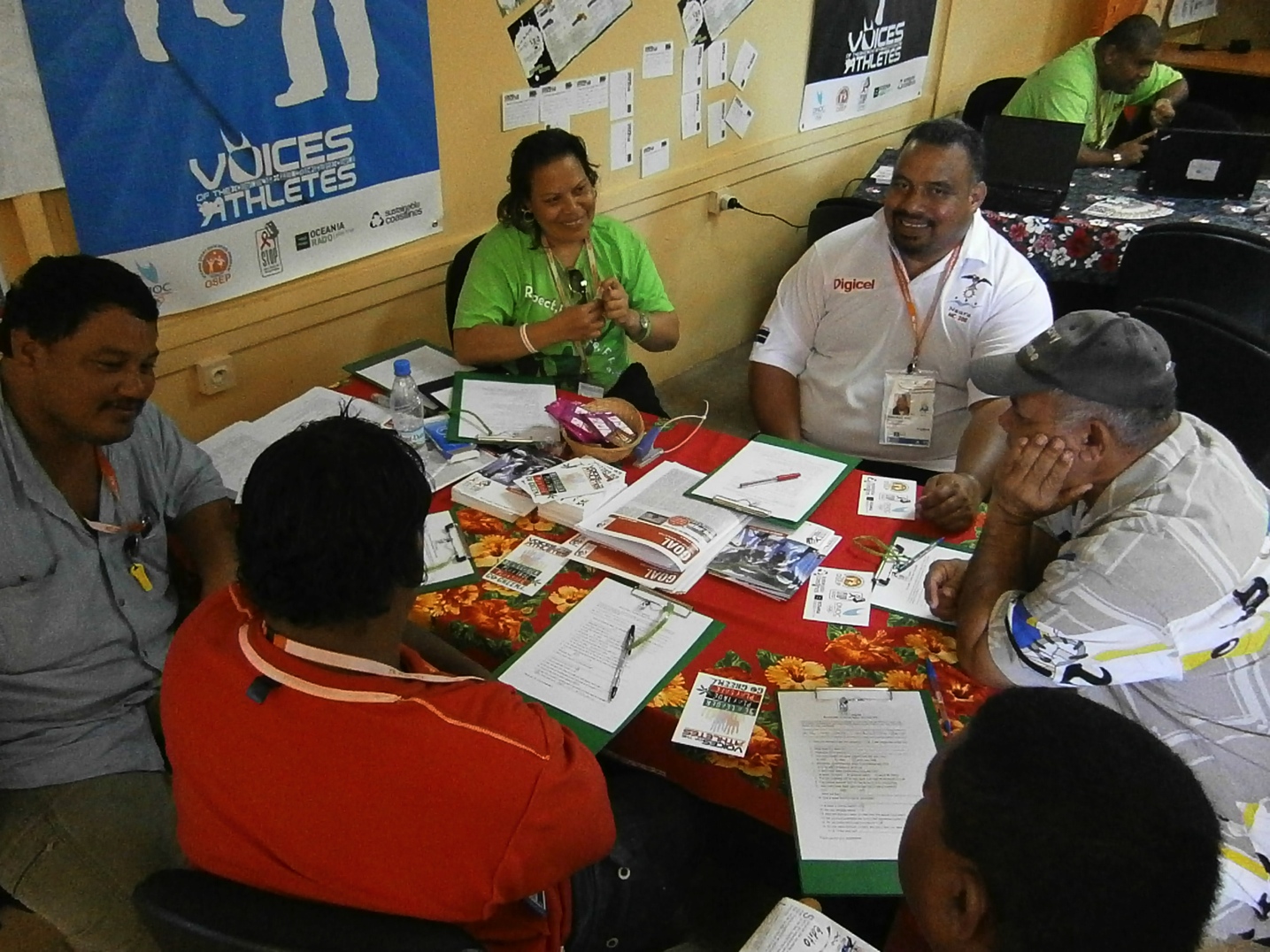 Voices of the Athletes (VOA)
The Voices of the Athletes is a joint education initiative between ONOC programs: Athletes Commission, ORADO, STOP HIV and Love your Coast at sport events
Promote 4 key messages – Be a Leader, Play True, Play Safe and Go Green to primarily educate our athletes
Vote for athletes representative on PGC Council Board
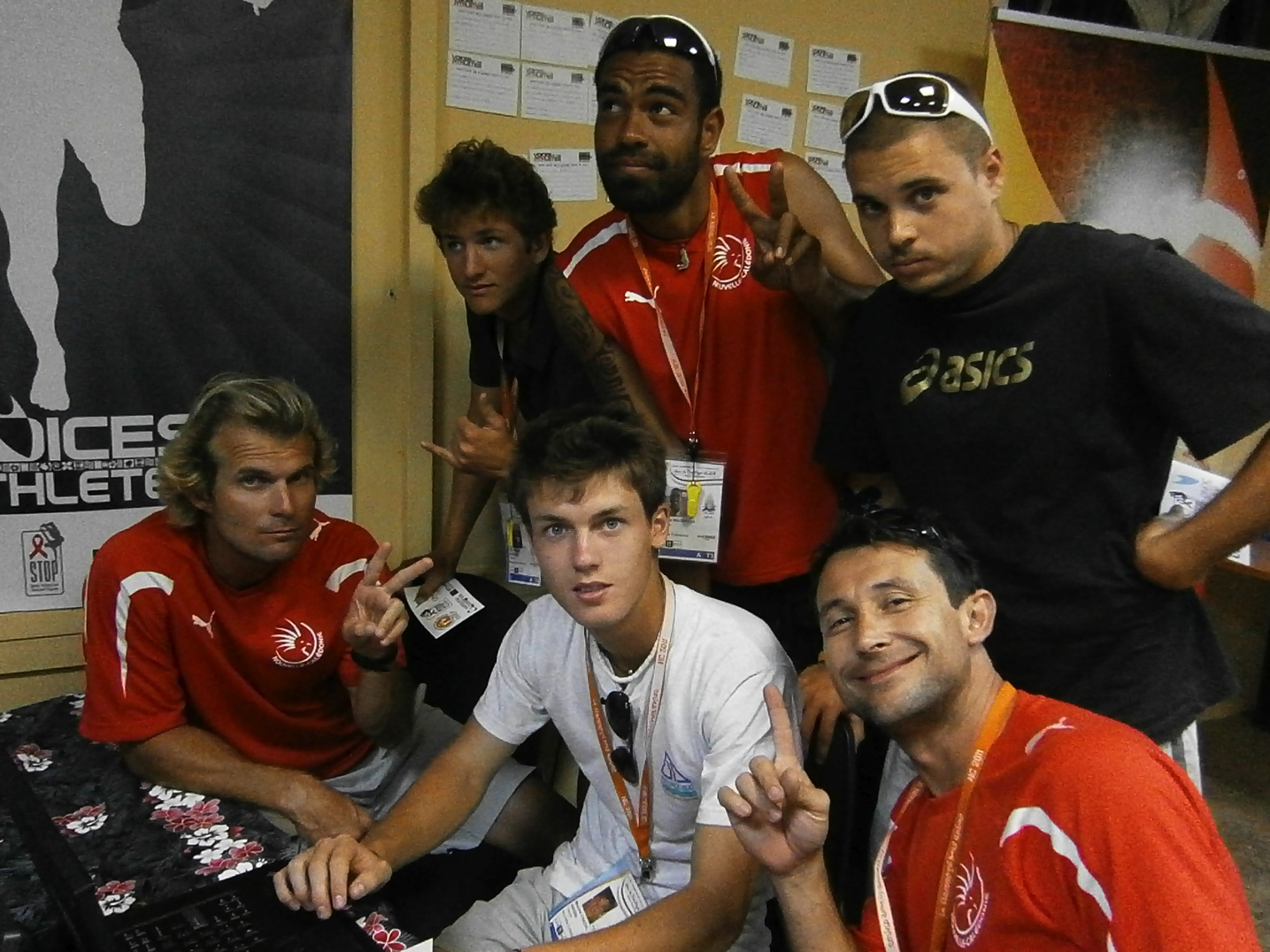 Progress of VOA
Total of 473 athletes
Top 5 countries - Fiji, PNG, Solomon’s, NC & American Samoa
None yet from CNMI, Marshall Islands, Niue & Norfolk
Overwhelming interest in the message 
Strong desire to deliver in own countries post games
[Speaker Notes: 42 amer]
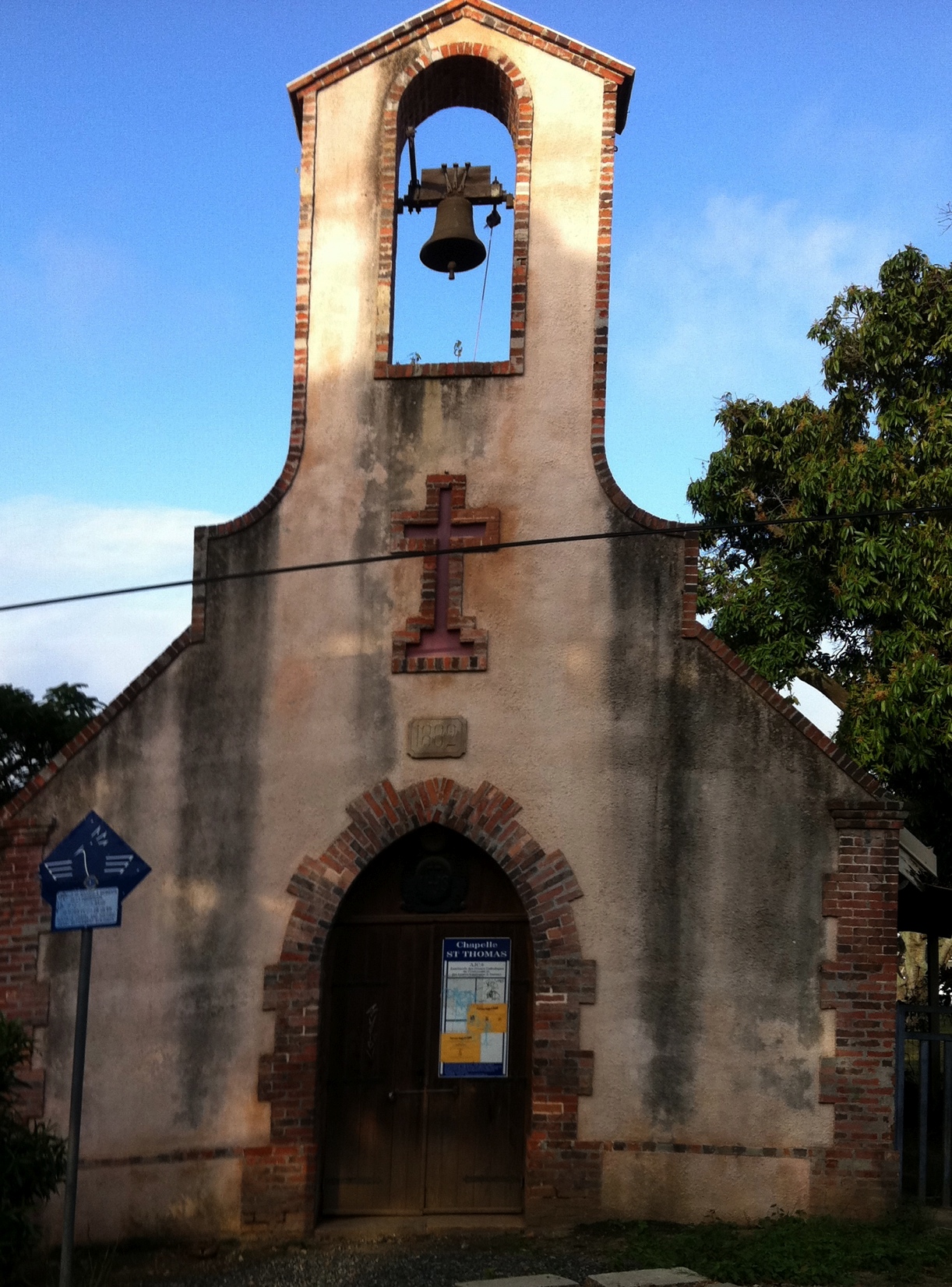 Contact
VOA outside this room
St Thomas Chapel in Games Village
www.oceaniasport.com/onoc
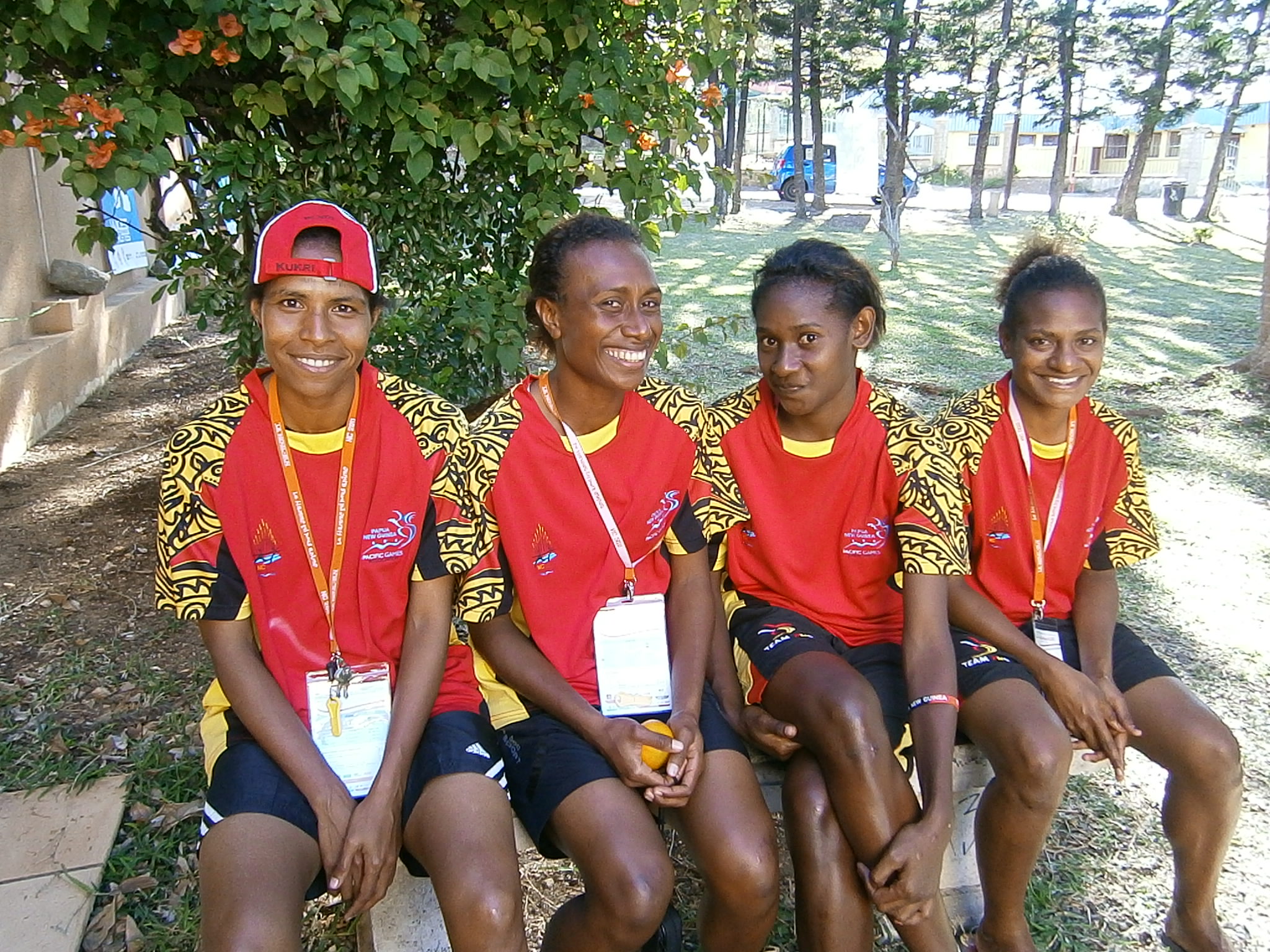